МОТИВАЦІЙНИЙ ЛИСТ
Як написати якісно?
Мотиваційний лист
це ваш шанс представити себе як вмотивовану, яскраву та дуже здібну особистість, готову навчатися за програмою. Зробіть свій лист яскравим особистим описом вашого унікального «я», щоб показати, хто ви є і чому ви хочете, щоб вас прийняли.
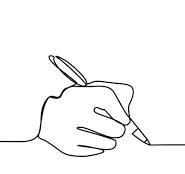 Як написати хороший мотиваційний лист?
1. Пізнайте себе. Для написання хорошого мотиваційного листа потрібно добре обміркувати та зрозуміти для самого себе, чому ви зацікавлені в цьому конкретному закладі чи програмі. Запишіть щонайменше п’ять унікальних рис, здібностей чи властивостей, завдяки яким ви виділяєтеся серед усіх інших. Оберіть лише ті, які ви збираєтеся використати у своєму листі, щоб довести, що ви є цінним кандидатом.
Як написати хороший мотиваційний лист?
2. Дослідіть предмет. Оберіть університет і спеціальність, на які ви претендуєте. Дослідіть їх якомога глибше. Дізнайтеся деталі, такі як місія, бачення та девіз університету (факультету) або навіть результати навчання, яких ви повинні досягнути для отримання освітнього ступеня. Ви пройдете довгий шлях до того, коли почнете складати мотиваційний лист. Чим конкретнішими і більш орієнтованими на деталі ви будете у своєму листі, тим краще.
Як написати хороший мотиваційний лист?
3. Зробіть перший проєкт. Це важлива частина процесу оформлення вашого листа. У деяких випадках потрібно приблизно 3–4 чернетки, щоб написати мотиваційний лист. У кожному проєкті слід почати із запису основних ідей і роботи над окремими розділами.
Як написати хороший мотиваційний лист?
4. Перечитайте лист і перевірте, що ви відповіли на всі важливі запитання. Хто ви та для чого звертаєтесь? Як ви дізналися про програму? Чому ви хочете навчатися в університеті / за програмою? Що робить вас найкращим кандидатом, якого можна прийняти? Підсумуйте, яка саме кваліфікація, життєвий досвід, досвід роботи та особисті якості підготували вас до навчання за програмою.
Як написати хороший мотиваційний лист?
5. Завершіть лист. Переконайтеся, що ваш лист поміщається на одну сторінку, написаний правильним шрифтом і ви перевірили правопис та граматику. Дайте його прочитати декільком людям для ознайомлення й коментарів. Це справді допомагає.
Вимоги до мотиваційного листа.
зміст повинен бути лаконічним. Короткий виклад думок і використання найменшого числа слів заощадить дорогоцінний час зайнятої людини. Тільки важливі деталі, факти, цифри;
чітка структура спростить прочитання листа. Заздалегідь продуманий план дозволить конкретно вказати на значущі аспекти проблеми. Для спрощення читання бажано розбивати текст на абзаци, кожен з яких має містити певну концепцію;
неприпустимість емоцій. Лист не повинен мати емоційного відтінку, треба прагнути стриманості, розважливості, серйозності, практичності;
простота у викладі, яка дасть адресату можливість швидко зрозуміти зміст прочитаного;
неприпустима наявність орфографічних і стилістичних помилок.
Структура мотиваційного листа.
«Шапка» – частина листа, де містяться відомості про адресата (назва закладу вищої освіти, прізвище та ініціали особи, якій адресується лист) та адресанта (прізвище, ім’я, по батькові, адреса для кореспонденції та електронна адреса, номер телефону) – яка розташовується в правому верхньому куті листа.
Шанобливе звертання є важливою складовою мотиваційного листа. Воно надає листу офіційного характеру та привертає увагу адресата. Звертання зазвичай виділяється напівжирним шрифтом та/або курсивом і вирівнюється по центру.
Через один рядок після звертання розміщується вступ, який є першим абзацом листа. У цьому абзаці викладається його мета і причина написання (наприклад: «Звертаюся до Вас у зв’язку з…»). У цій частині варто коротко пояснити, чому вступник обрав саме цю програму, як, на його думку, навчання сприятиме його професійному розвитку і зростанню.
Структура мотиваційного листа.
«Шапка» – частина листа, де містяться відомості про адресата (назва закладу вищої освіти, прізвище та ініціали особи, якій адресується лист) та адресанта (прізвище, ім’я, по батькові, адреса для кореспонденції та електронна адреса, номер телефону) – яка розташовується в правому верхньому куті листа.
Шанобливе звертання є важливою складовою мотиваційного листа. Воно надає листу офіційного характеру та привертає увагу адресата. Звертання зазвичай виділяється напівжирним шрифтом та/або курсивом і вирівнюється по центру.
Через один рядок після звертання розміщується вступ, який є першим абзацом листа. У цьому абзаці викладається його мета і причина написання (наприклад: «Звертаюся до Вас у зв’язку з…»). У цій частині варто коротко пояснити, чому вступник обрав саме цю програму, як, на його думку, навчання сприятиме його професійному розвитку і зростанню.
Структура мотиваційного листа.
В основній частині описуються факти, які зможуть позитивно вплинути на вирішення питання про зарахування на навчання. 
Ця частина починається з другого абзацу мотиваційного листа та може складатися з двох-трьох абзаців. Як логічне продовження вступної частини листа, її можна розпочати з характеристики професійних цілей вступника, описати, що саме його цікавить в обраній ним освітній програмі та професії, ким він себе бачить після завершення навчання тощо. Така інформація свідчить про те, що він усвідомлює, яку програму обирає і що навчання допоможе йому стати хорошим фахівцем в обраній сфері. Саме в цьому абзаці вступник доводить, що він є вмотивованою особою з добре визначеною метою.
У наступному абзаці вступнику потрібно описати:
свої здобутки, що будуть корисними для навчання за фахом (успіхи в навчанні, участь у проєктах і майстер-класах, володіння іноземними мовами та інше);
здобуті знання та навички, які допоможуть у навчанні на обраній спеціальності;
хороші академічні результати з певних предметів, які пов’язані з освітньою програмою та ін.
Важливою складовою мотиваційного листа може бути інформація про соціальні навички.
Структура мотиваційного листа.
Заключна частина має завершуватися маленьким підсумком на два-три речення, які мають підтверджувати готовність вступника навчатися і вказують на його впевненість у правильному виборі освітньої програми.
Завдання
Програма начання - «Зелена енергетика».
Тип програми – Erasmus.
Тип мобільності – навчання.
ВНЗ – Університет м. Парма (Італія).
Навчальна група – змішана з іноземних студентів.
Мова навчання – англійська.
Тривалість – 3,5 місяці.